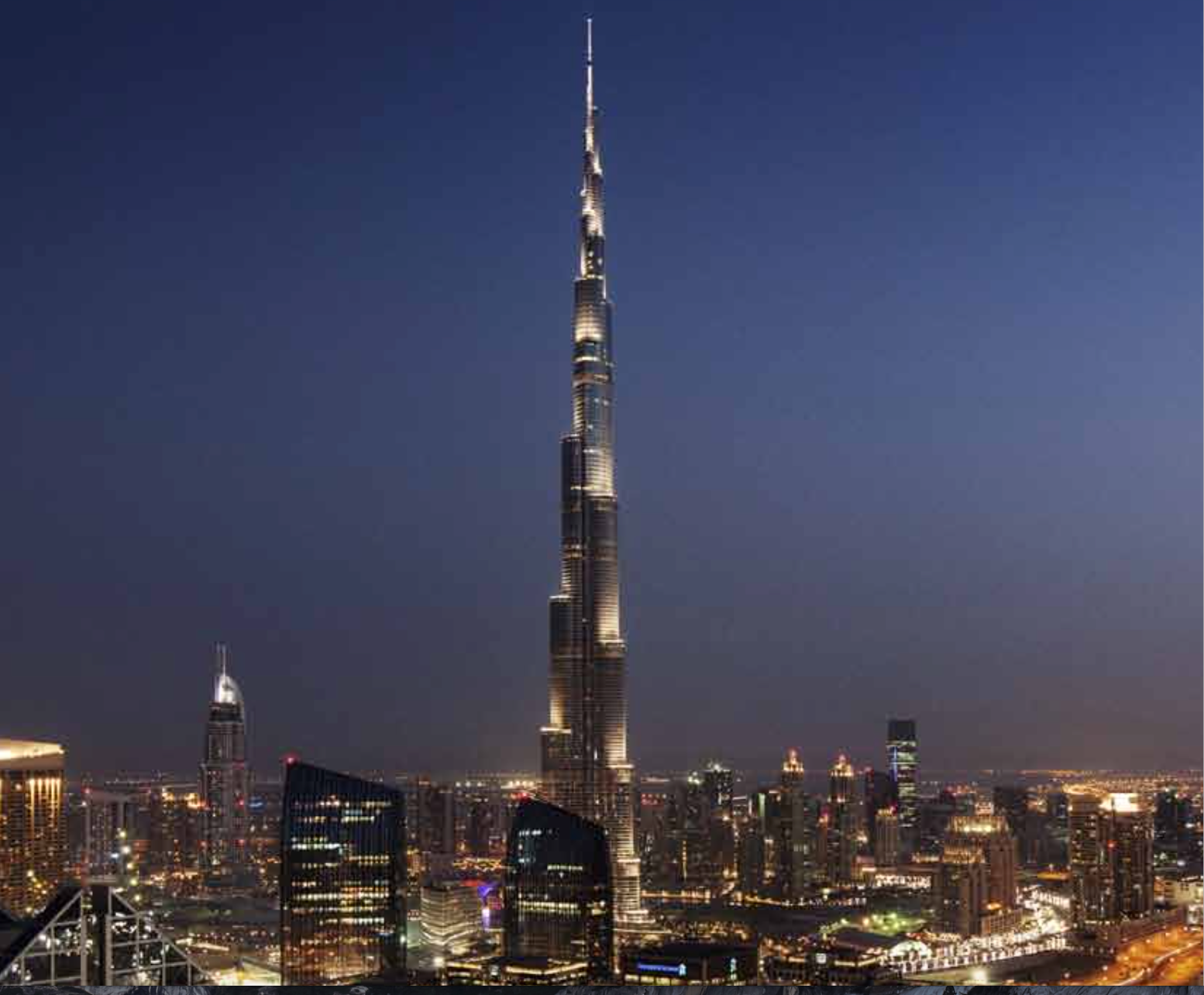 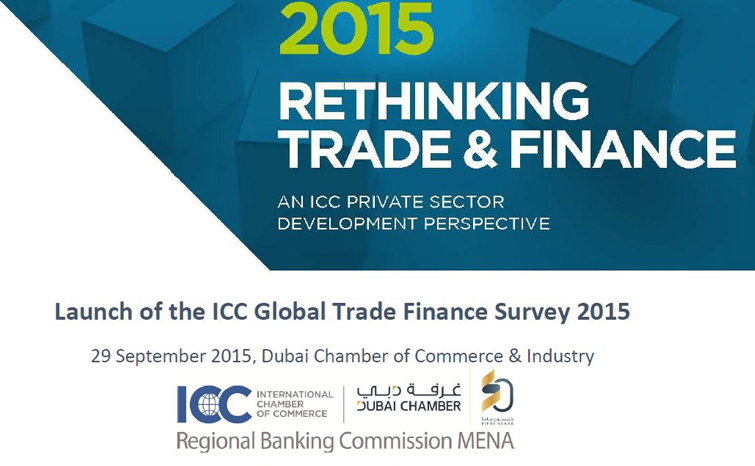 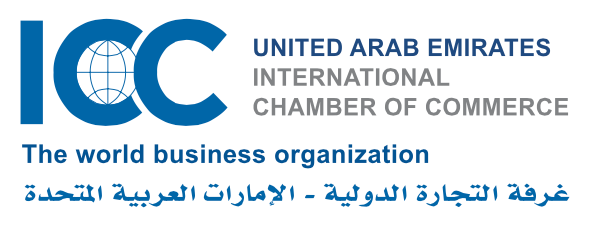 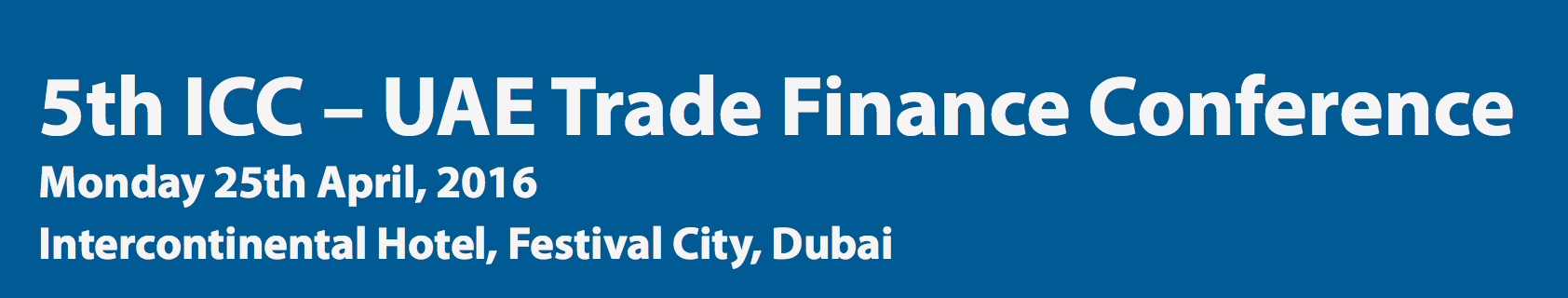 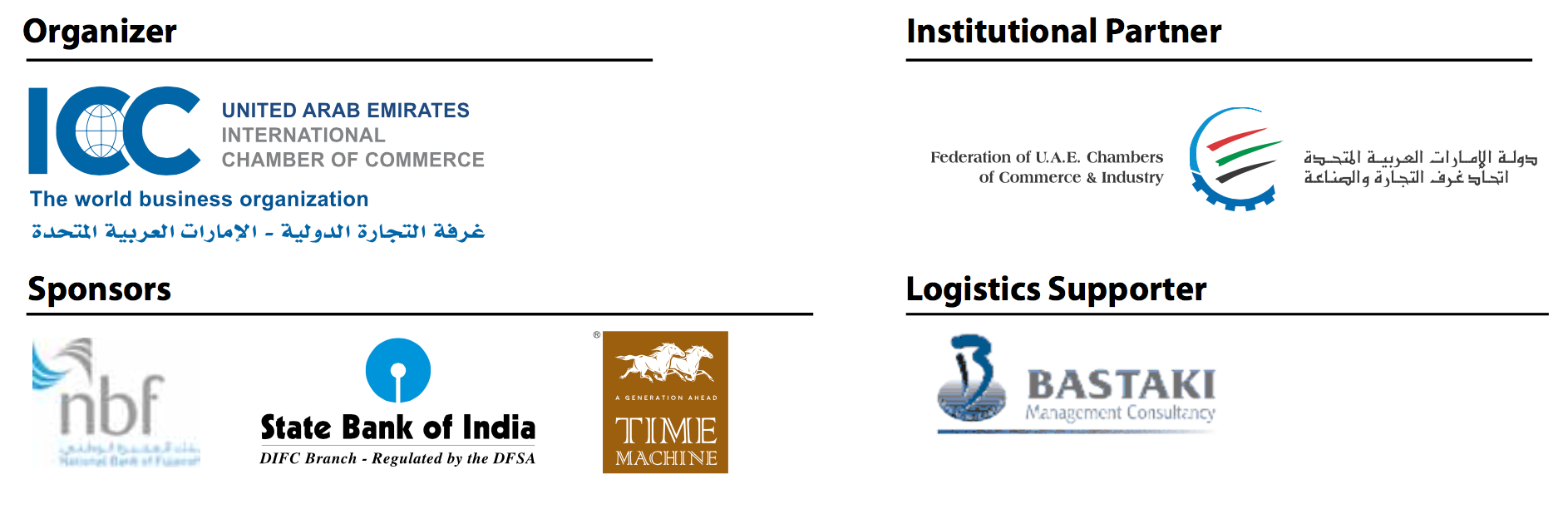 Our value proposition 2011-2015
1. 
STANDARD
SETTING & 
RULE WRITING
5. 
DISPUTE 
RESOLUTION
(DOCDEX)
2. 
POLICY 
&
REGULATORY
3. 
ANALYTICS 
& 
PUBLICATIONS


Global Surveys
4. 
EDUCATION, CERTIFICATION  & E-LEARNING
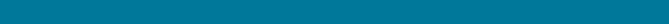 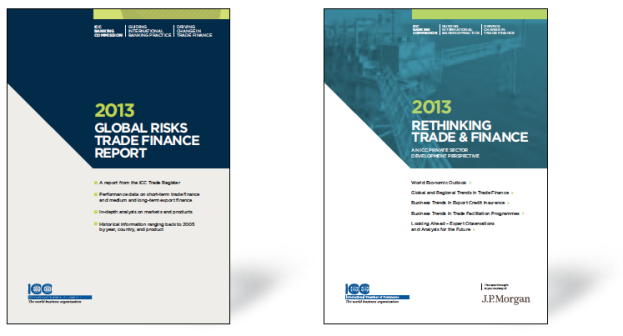 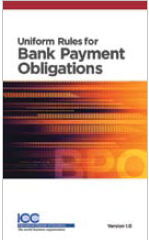 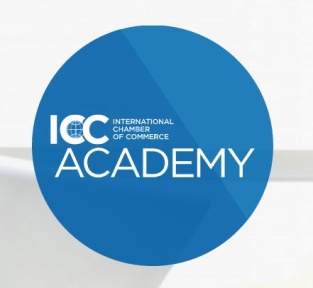 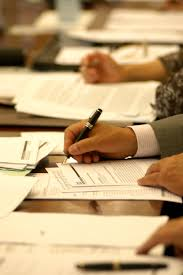 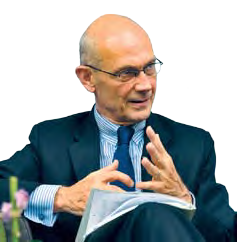 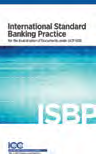 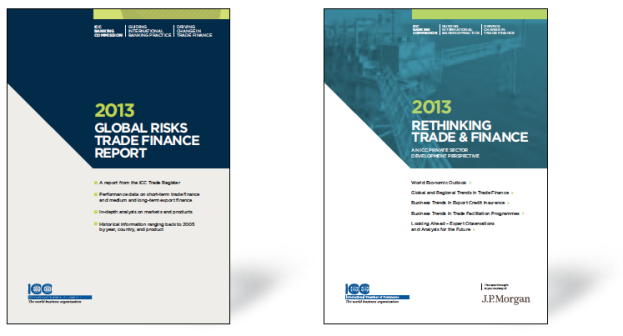 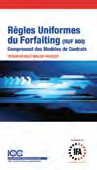 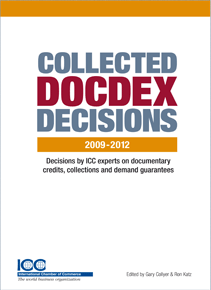 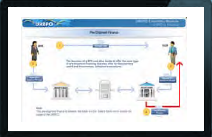 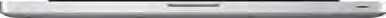 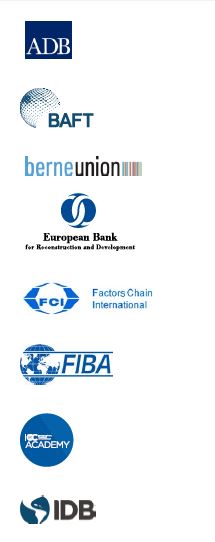 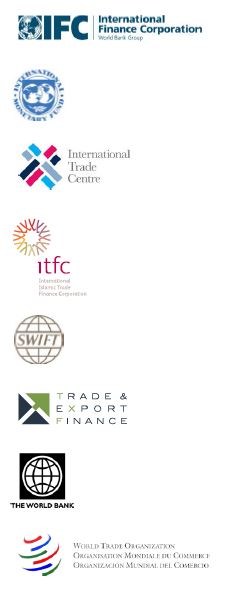 Partners
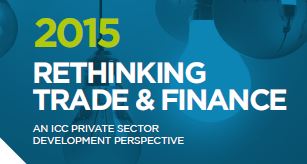 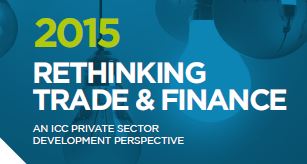 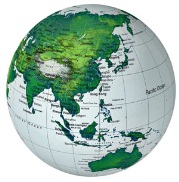 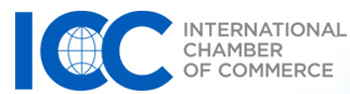 2010 – responses from 161 banks 

2011 – responses from 210 banks 
2012 – responses from 229 banks 

2013 – responses from 260 banks 

2014 – responses from  298 banks 

2015 – responses from  482 banks in 112 countries
slides
The Story Starts September 2008
Growth in world merchandise exports trade by region 2007-2015
(Year to year % change in dollar values)
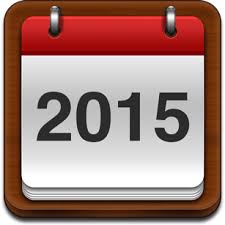 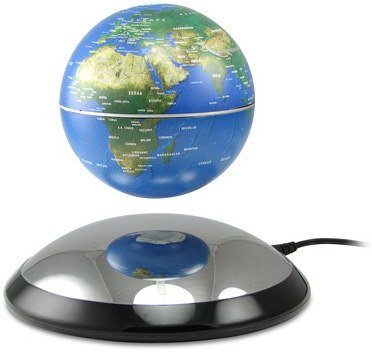 7/8%
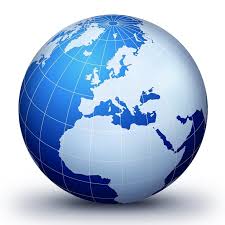 3% ???
5
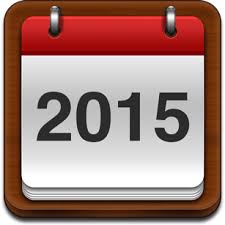 World Trade Value 
Down 15%
World Trade Volume 
Down 3%
The pull effect is no longer pulling.
World merchandise trade volume and real GDP growth, 1990-2015P 
+ 10-year moving average trade/GDP ratio
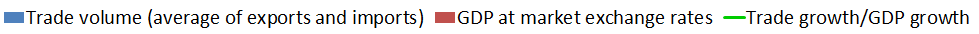 1.4
COMMODITIES – UP OR DOWN
….what about…..
 commodity prices…..???
…. It has been  CAT ...a… strophic !!!!!!
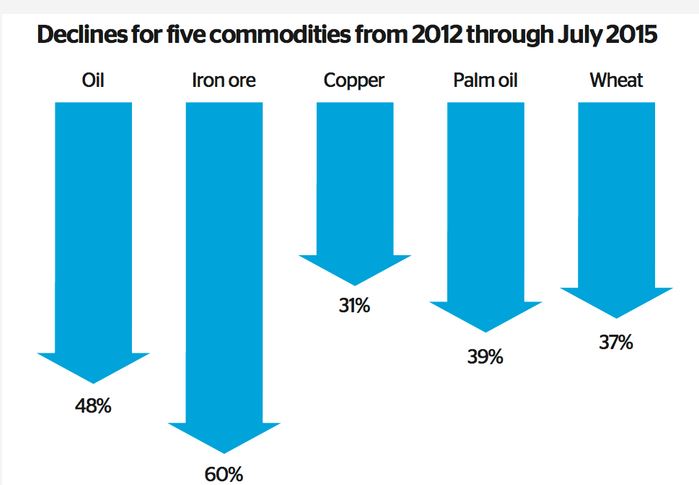 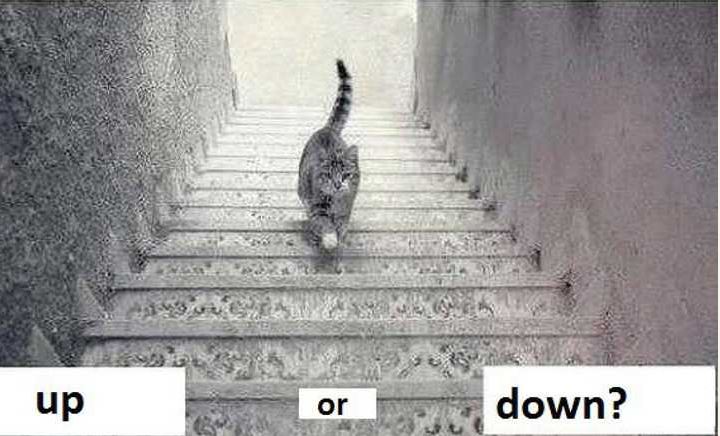 What’s happening in Global Trade Finance and
 – what do bankers say ?
- Where is the market ?
Emerging Asia  -  Primary Market Focus for Trade Finance
9
39% of  trade finance transaction driven by the Asian markets.
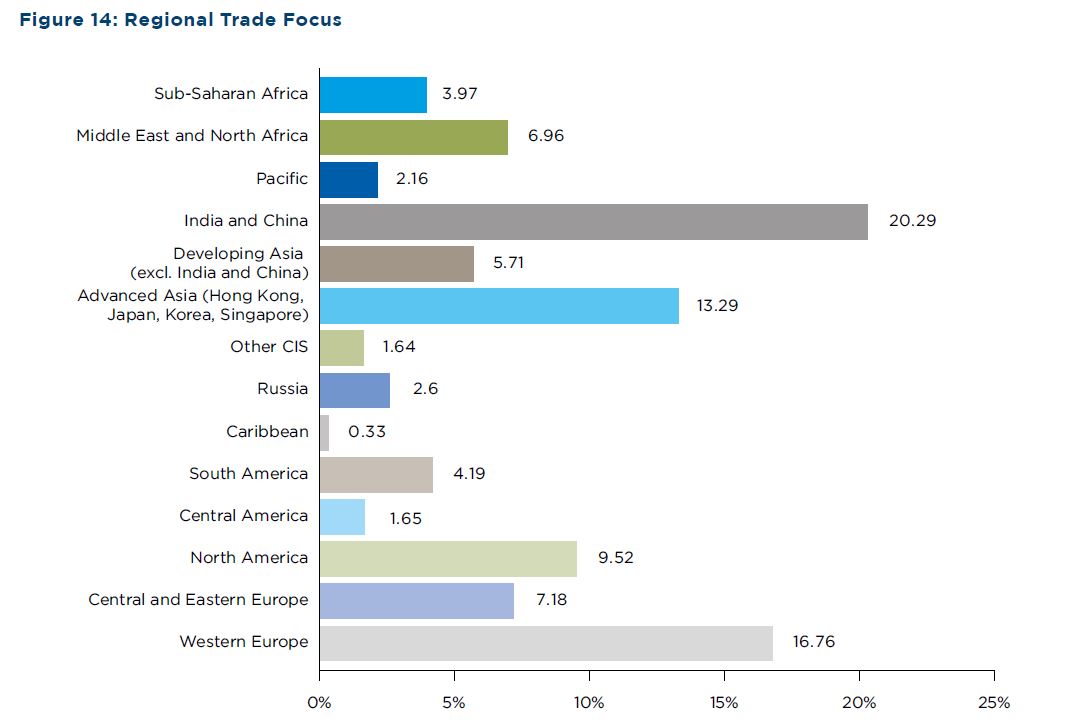 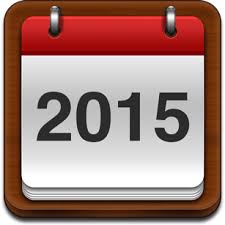 39% 37%
Trade Finance Activity Up  or Down ?
10
64% reported increase in trade finance activity.
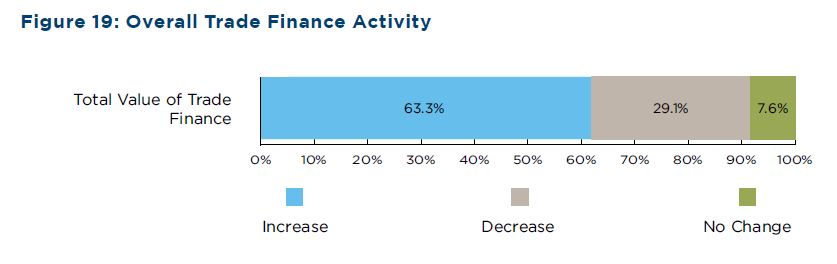 64% 62%
DEMAND  FOR  CONFIRMATION OF LETTERS OF CREDIT
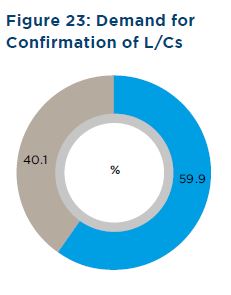 60% increased demand for 
confirmation of Letters of Credit.
60% 53%
Confirmation Trends going forward 2015
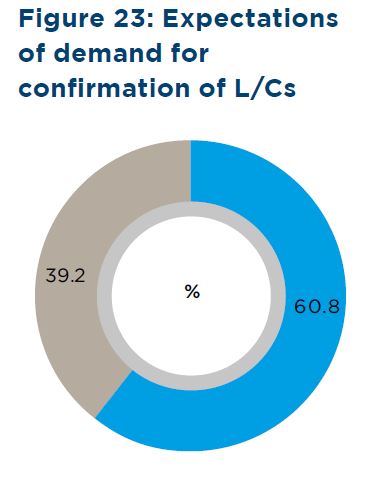 61%  expect  market demand for confirmations to continue to increase.
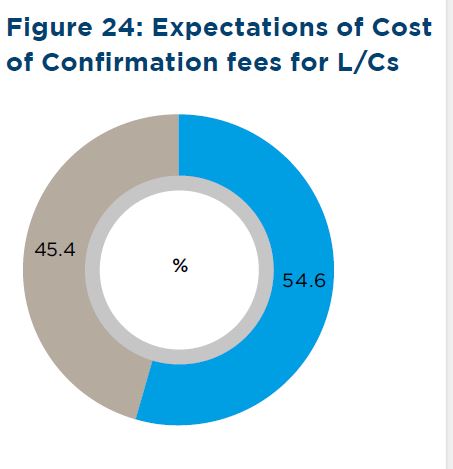 55%  expect cost of confirmations  
 to increase going forward .
Trends in Trade Finance Fees
72 % expect increase in fees for trade finance  risk products
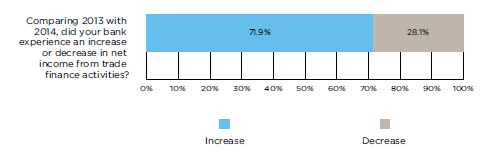 Trade Finance Product Mix
Commercial letters of credit made up 45% Trade Product Mix in the 2015 survey increasing from 41% last year.
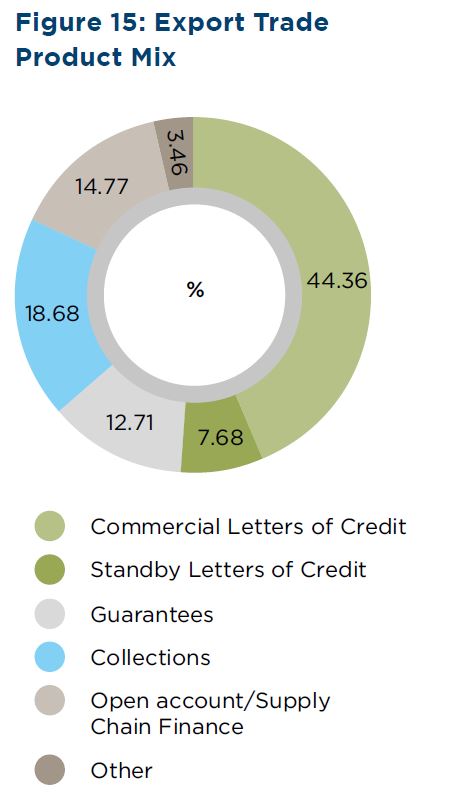 Standby Letters of Credit make up 
8% of the trade product mix, which is an increase in 2015 from 5% in the 2014 survey.
Troublesome  Trends – connected!
24 % saw increase in claims under standbys and guarantees.
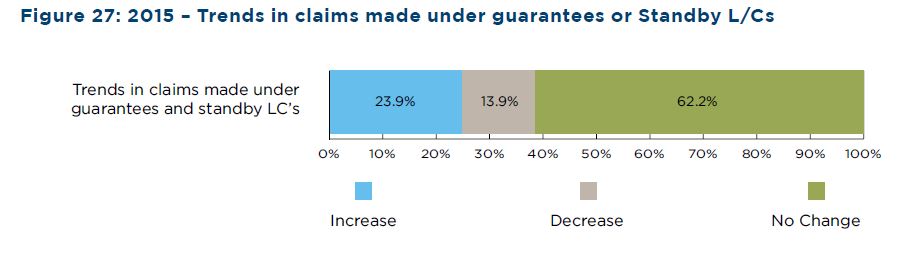 17 % saw increase in court injunctions.
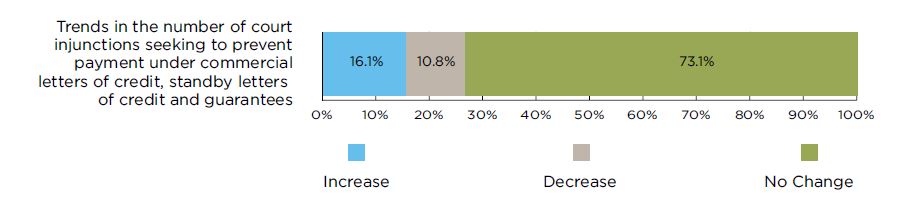 19 % saw increase in allegations of fraud re bank undertakings undertakings.
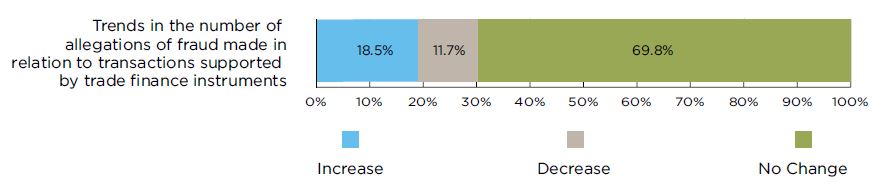 Trade Finance Gap
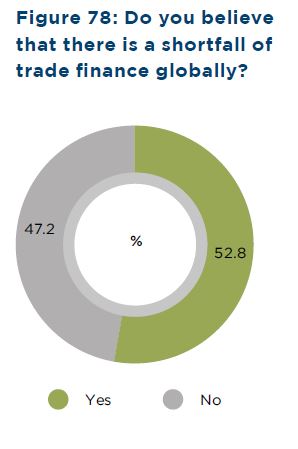 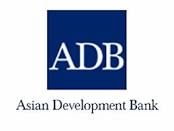 53%  respondents see a shortfall of Trade Finance Globally.
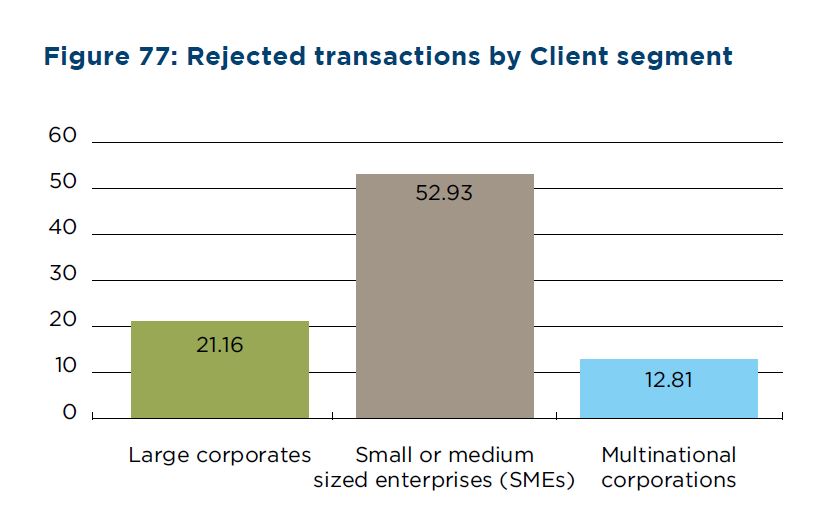 59%  of rejected trade finance 
Application proposals are 
from SMEs
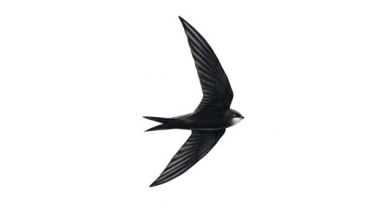 SWIFT Trends in Traditional Trade Instrument Traffic
SWIFT trade down 1.79%
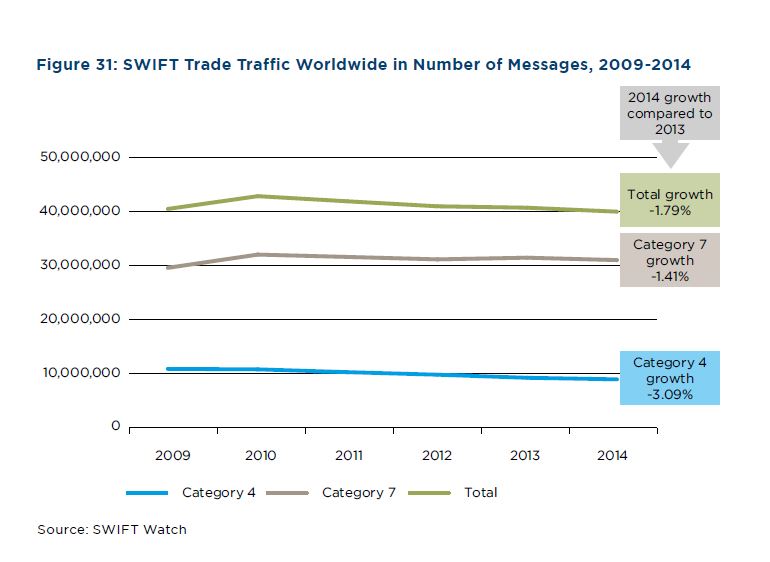 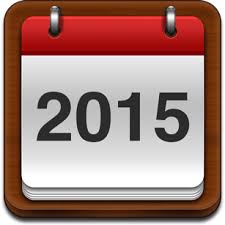 Issuance of letter of credit MT 700
MT 700 DOWN 2.5%
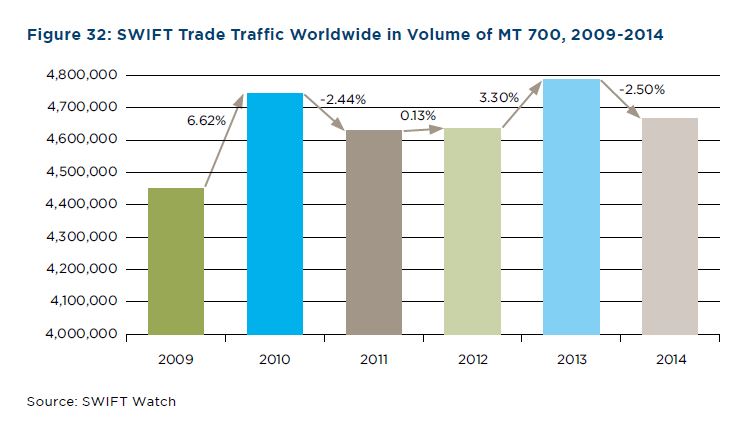 SWIFT Messaging Trends Trade Traffic
70% Import Messaging Trade Traffic originated Asia Pacific
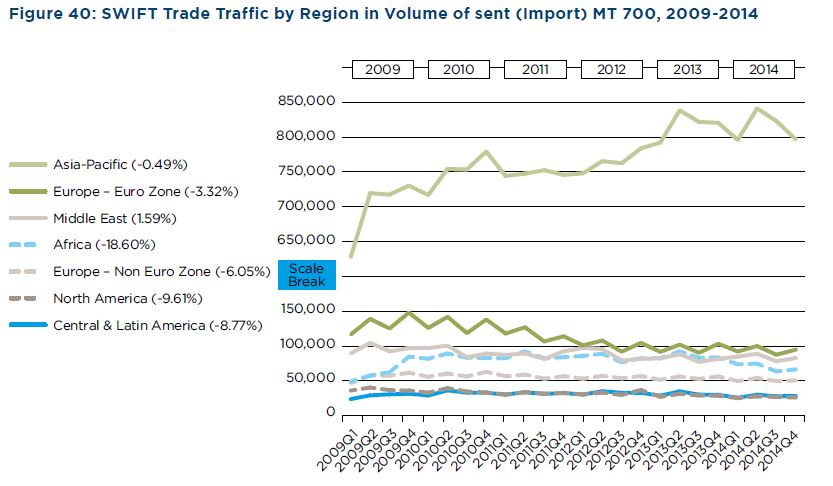 SWIFT trade traffic – key messages  END REPORT
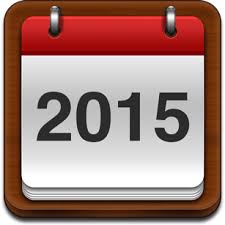 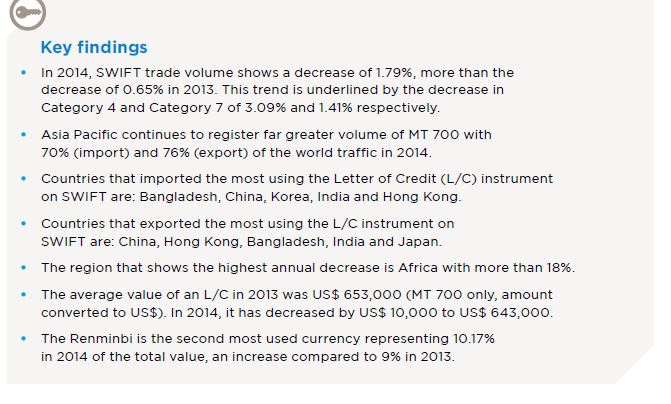 The US$ was the currency that represented 80% of the total value of L/Cs issued via SWIFT.
Multilateral Development Banks in Focus 2015
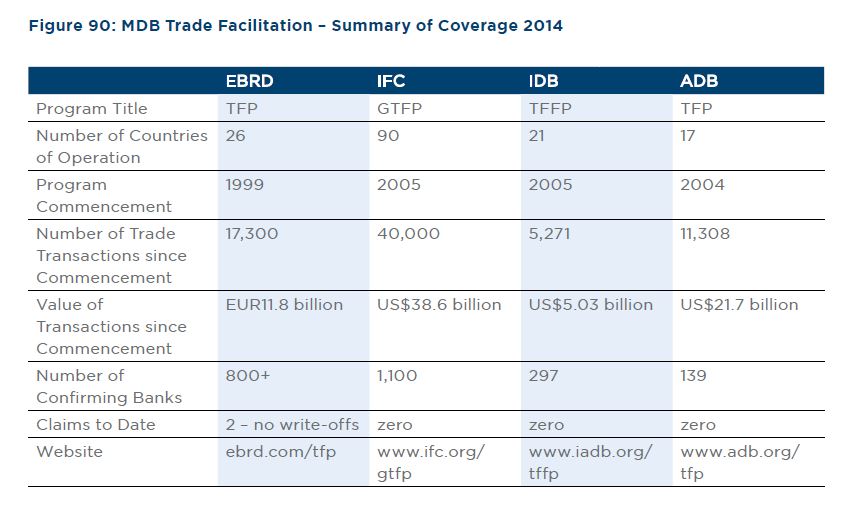 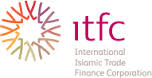 ITFC – more than USD60bn since 2008
Berne Union – Growth in Export Credit Insurance
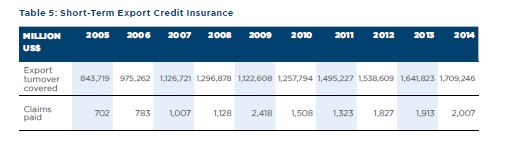 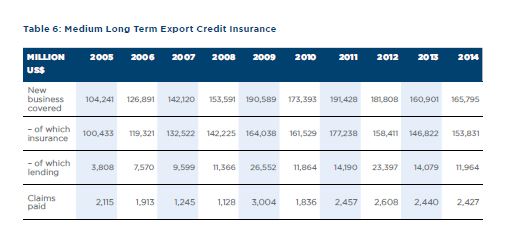 Factoring: Comparison to other forms of Trade Finance
Trends in Factoring – Global Picture
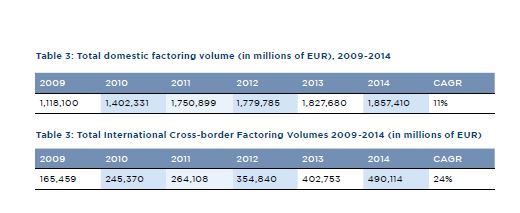 1.6% growth in domestic factoring
22% growth in cross  border factoring
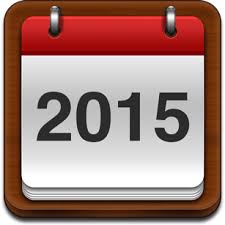 Compliance – KYC - AML
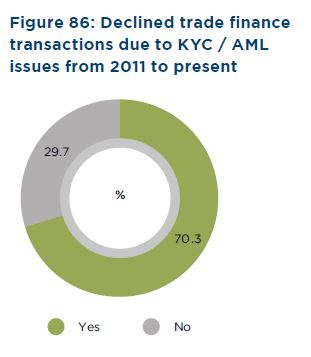 70%  declined transactions due to KYC and AML
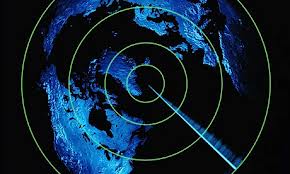 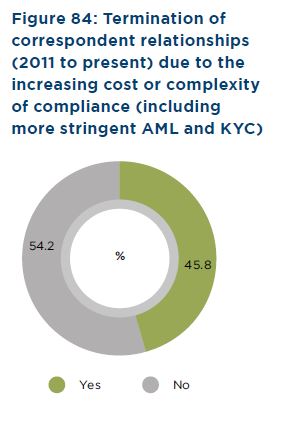 46%  terminated correspondent relations due to KYC and AML
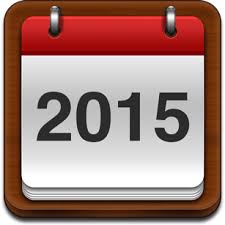 Compliance – KYC - AML
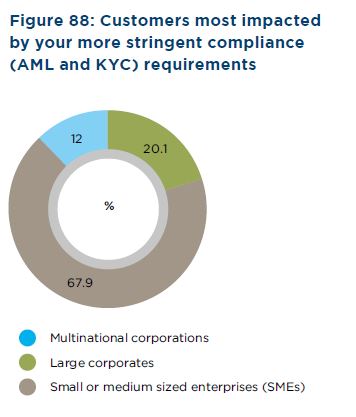 68%  customers feeling most negative impact from compliance are SMEs
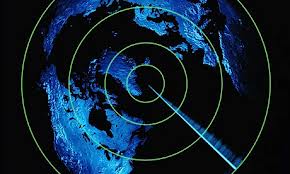 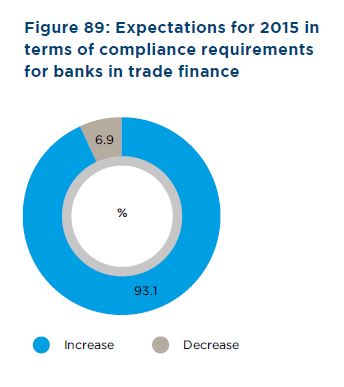 94%  expect compliance to get more restrictive into 2016
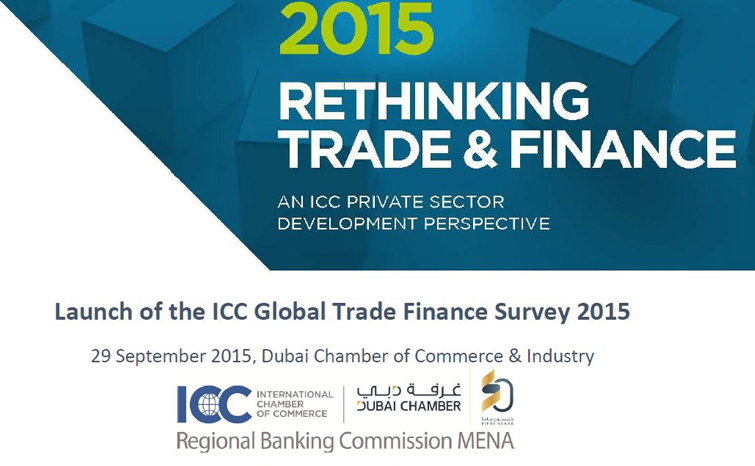 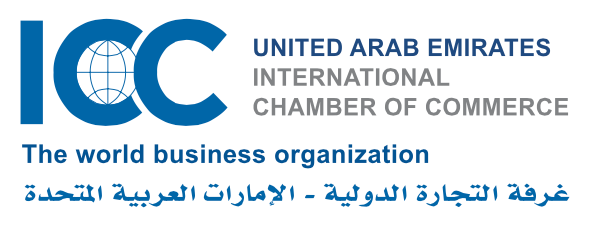 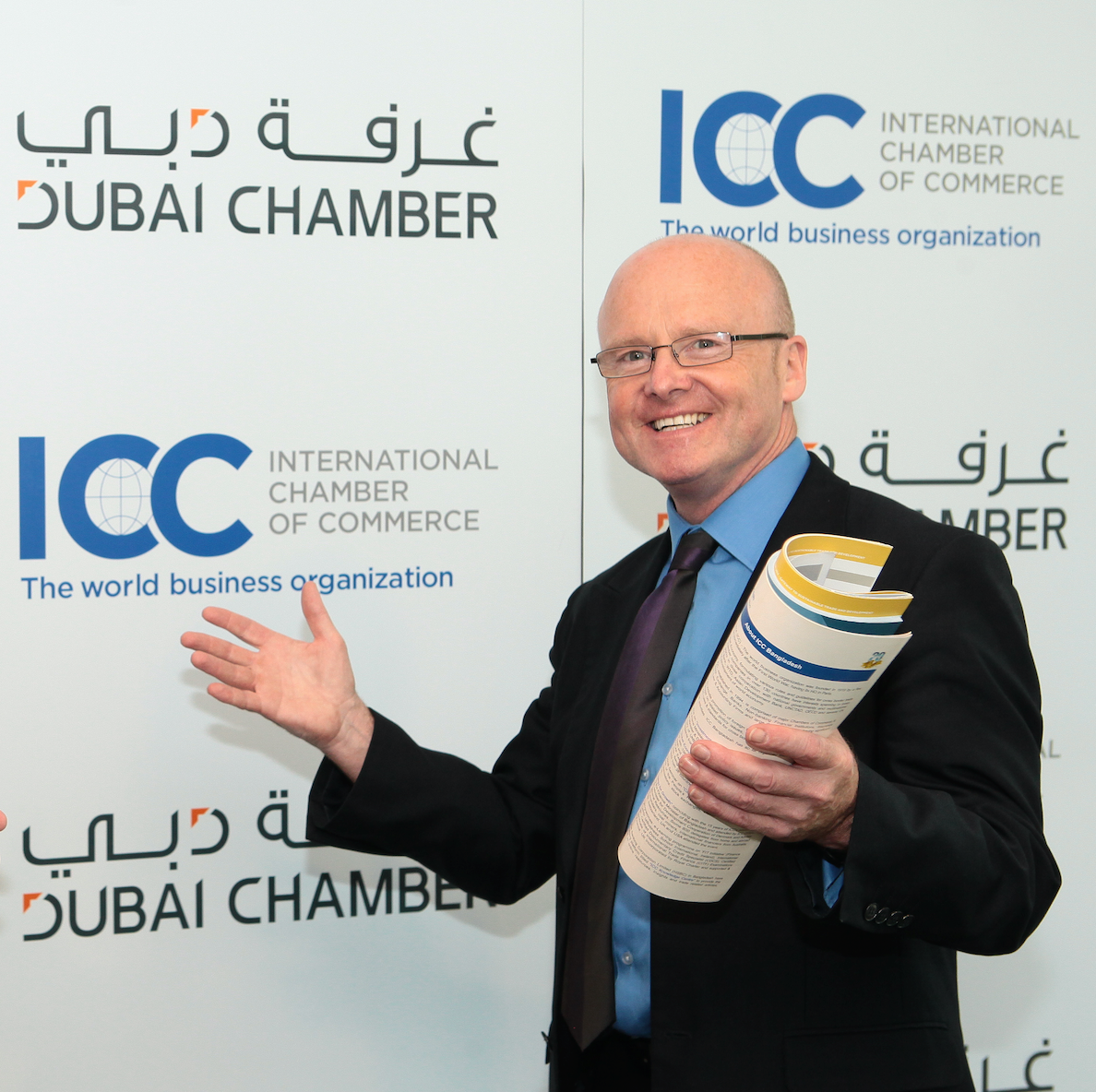 On 25 April 2016 in Dubai
Thank you for your valuable time!!!!